ОБЩЕРОССИЙСКАЯ ФИЗКУЛЬТУРНО-СПОРТИВНАЯ ОБЩЕСТВЕННАЯ ОРГАНИЗАЦИЯ "ФЕДЕРАЦИЯ СПОРТИВНОЙ СКАКАЛКИ, ДЖАМП РОУП И РОУП СКИППИНГА РОССИИ
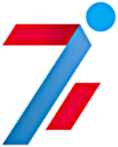 МИНИСТЕРСТВО  ПРОСВЕЩЕНИЯ  РОССИЙСКОЙ ФЕДЕРАЦИИ
ФГБУ «ФЕДЕРАЛЬНЫЙ ЦЕНТР ОРГАНИЗАЦИОННО-МЕТОДИЧЕСКОГО ОБЕСПЕЧЕНИЯ ФИЗИЧЕСКОГО ВОСПИТАНИЯ»
ИНТЕРАКТИВНЫЙ МОДУЛЬ ДЛЯ УРОЧНОЙ И ВНЕУРОЧНОЙ ДЕЯТЕЛЬНОСТИПО РОУП СКИППИНГУ
Автор
Полторыхина Е.Ю. учитель физической культуры ГБОУ г. Москвы «Школа №1409», тренер сборной России и руководитель ОФСО «Федерации спортивной скакали, джамп роуп и роуп скиппинга России»
РОУП СКИППИНГ(СПОРТИВНАЯ СКАКАЛА)
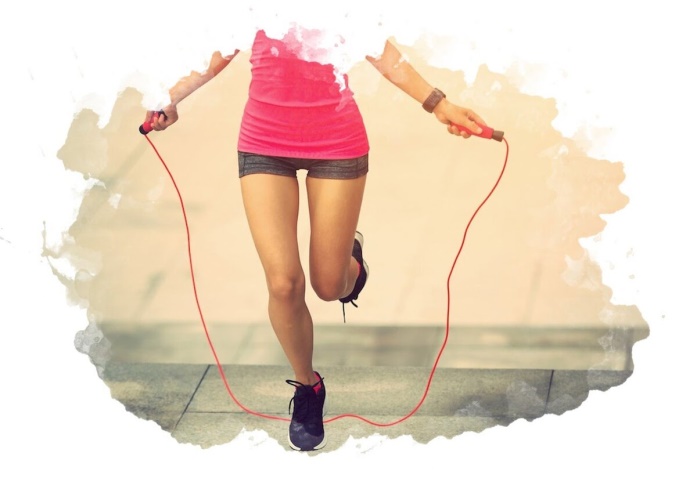 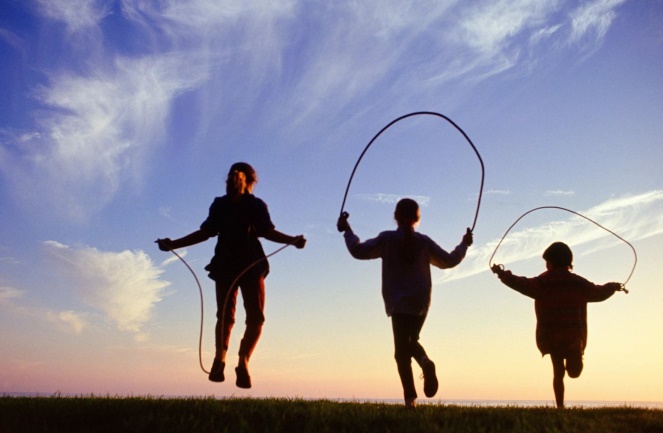 РОУП СКИППИНГ(СПОРТИВНАЯ СКАКАЛА)
РАЗДЕЛЫ МОДУЛЯ
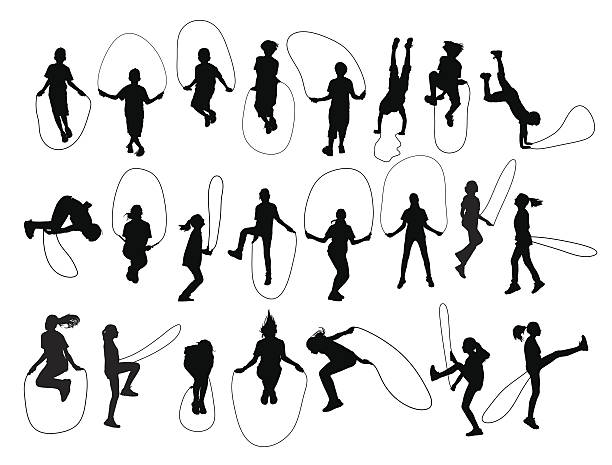 Роуп скиппинг (спортивная скакалка) как вид спорта
РОУП СКИППИНГ(СПОРТИВНАЯ СКАКАЛА)
-определение вида спорта
-классификация  и описание базовых дисциплин
-преимущества роуп скиппинга 
-польза прыжков на скакалке
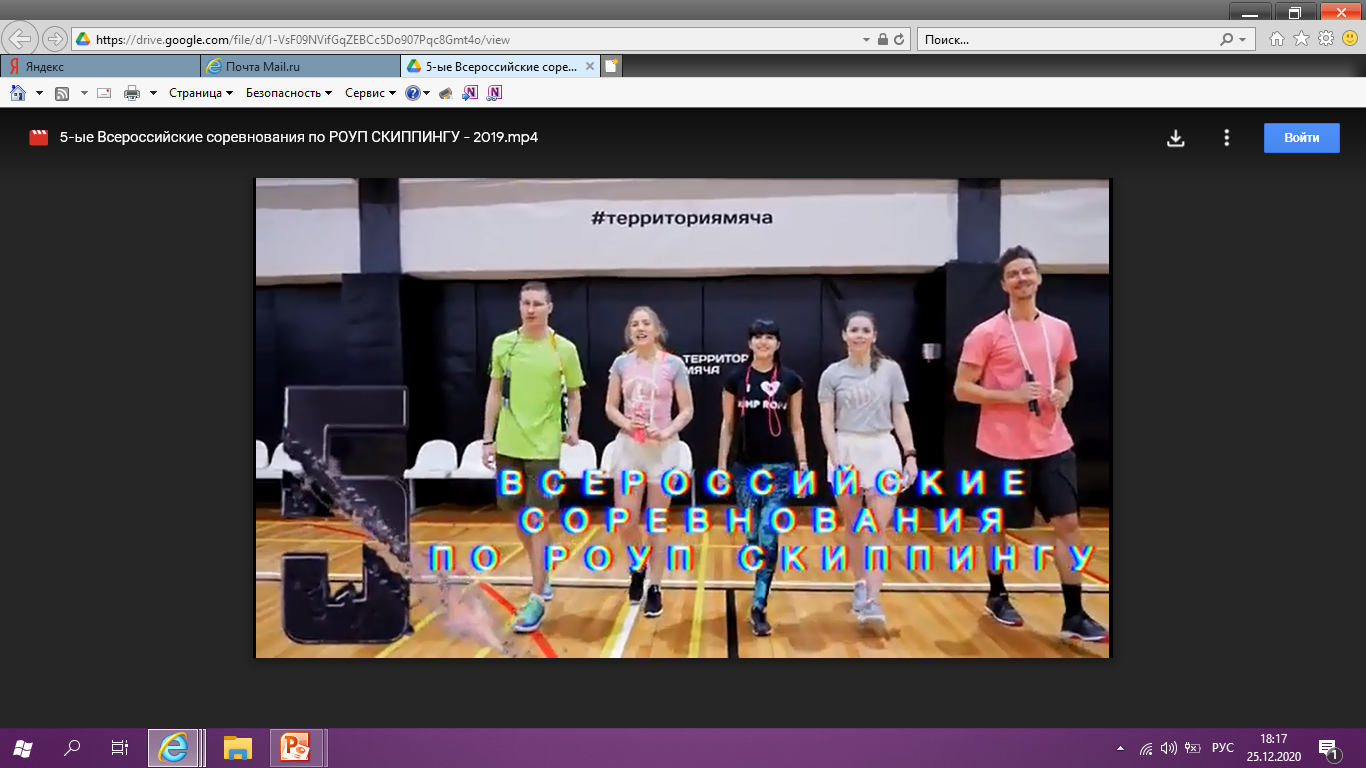 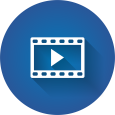 Роуп скиппинг (спортивная скакалка) как вид спорта.
РОУП СКИППИНГ(СПОРТИВНАЯ СКАКАЛА)
ХАРАКТЕРИСТИКА ВИДА СПОРТА
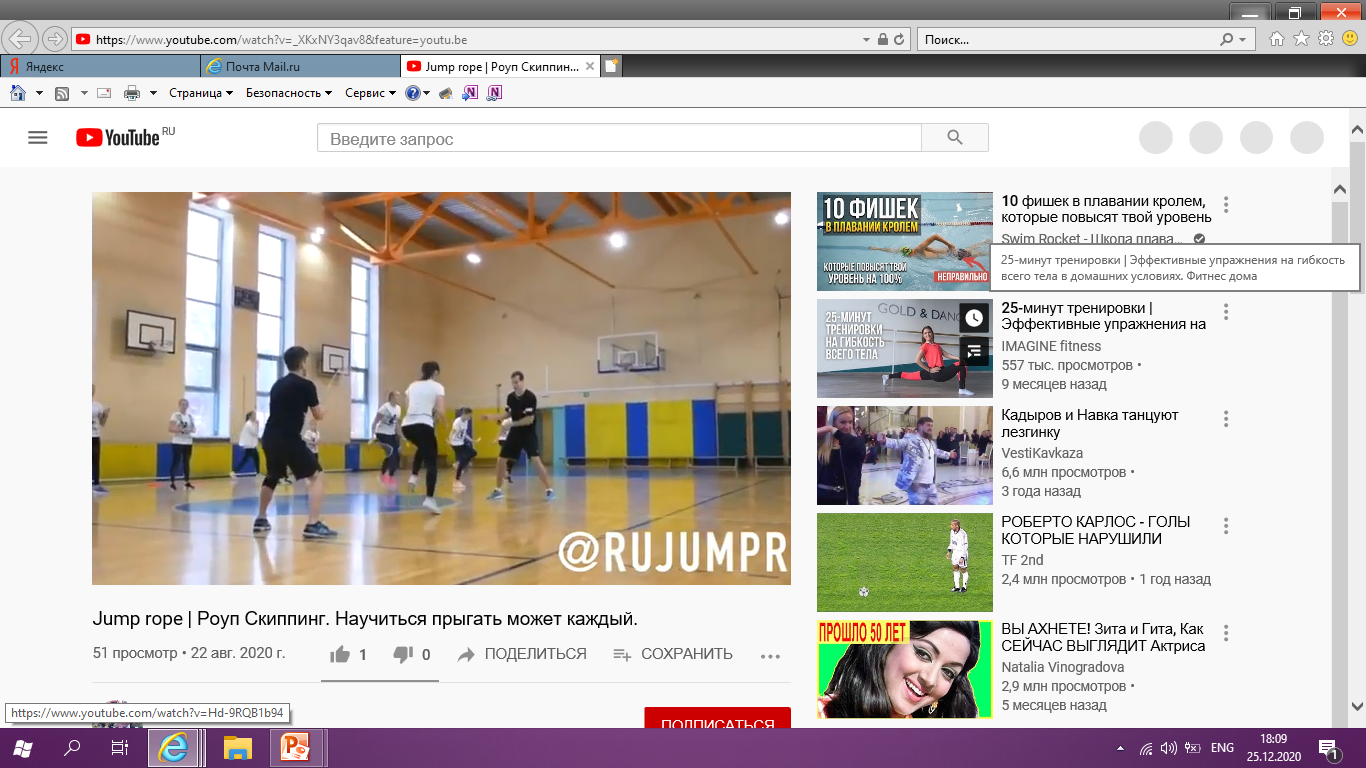 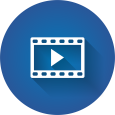 Роуп скиппинг – это спорт, который включает в себя индивидуальные и командные дисциплины по прыжкам на одной скакалке или с вращением двух и более скакалок. Прыжки выполняются вольным стилем в сочетание с танцами и акробатикой (фристайл) или с определенной техникой движений на скорость, выносливость. Согласно Приказа от 1 октября 2019 года N 784 роуп скиппинг (спортивная скакалка) был признан Министерством спорта и внесен в первый раздел реестра.
РОУП СКИППИНГ(СПОРТИВНАЯ СКАКАЛА)
НАИМЕНОВАНИЕ СПОРТИВНОЙ ДИСЦИПЛИНЫ: 
Личные соревнования (одиночная скакалка)
Роуп скиппинг (спортивная скакалка) как вид спорта
-Классификация и описание дисциплин:
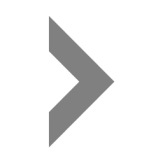 Далее
РОУП СКИППИНГ(СПОРТИВНАЯ СКАКАЛА)
НАИМЕНОВАНИЕ СПОРТИВНОЙ ДИСЦИПЛИНЫ: 
Командные соревнования (одиночная скакалка)
Роуп скиппинг (спортивная скакалка) как вид спорта
-Классификация и описание дисциплин:
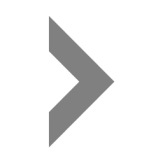 Далее
РОУП СКИППИНГ(СПОРТИВНАЯ СКАКАЛА)
НАИМЕНОВАНИЕ СПОРТИВНОЙ ДИСЦИПЛИНЫ: 
Командные соревнования Дабл Датч (две длинные веревки)
Роуп скиппинг (спортивная скакалка) как вид спорта
-Классификация и описание дисциплин:
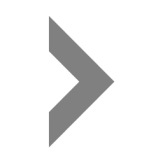 Далее
РОУП СКИППИНГ(СПОРТИВНАЯ СКАКАЛА)
НАИМЕНОВАНИЕ СПОРТИВНОЙ ДИСЦИПЛИНЫ: 
Командные Дабл Датч контест (WJRF DDC) (двоеборье)
Роуп скиппинг (спортивная скакалка) как вид спорта
-Классификация и описание дисциплин:
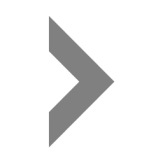 Далее
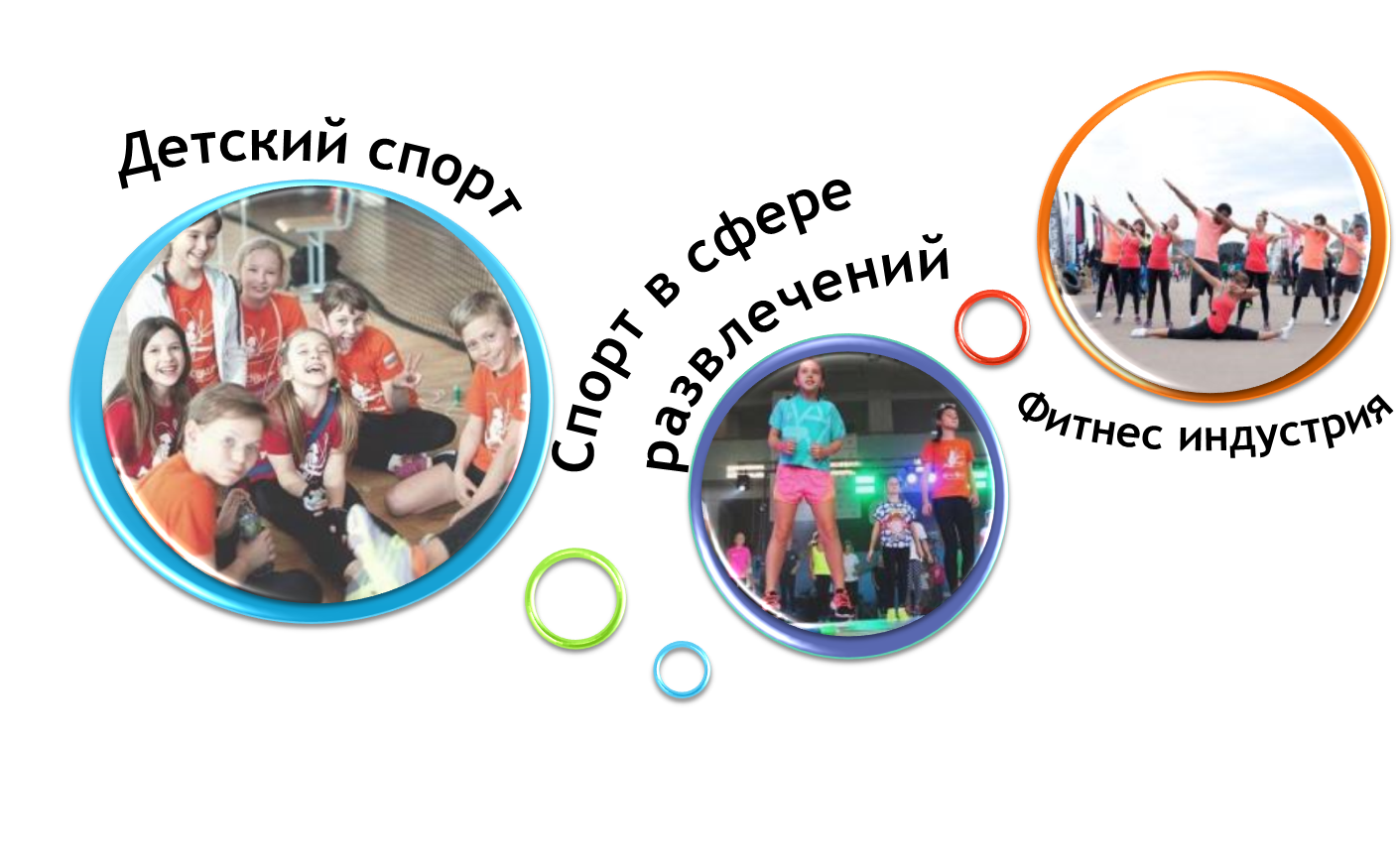 РОУП СКИППИНГ(СПОРТИВНАЯ СКАКАЛА)
Преимущества и ценности роуп скиппинга: (визуализация)
Роуп скиппинг (спортивная скакалка) как вид спорта
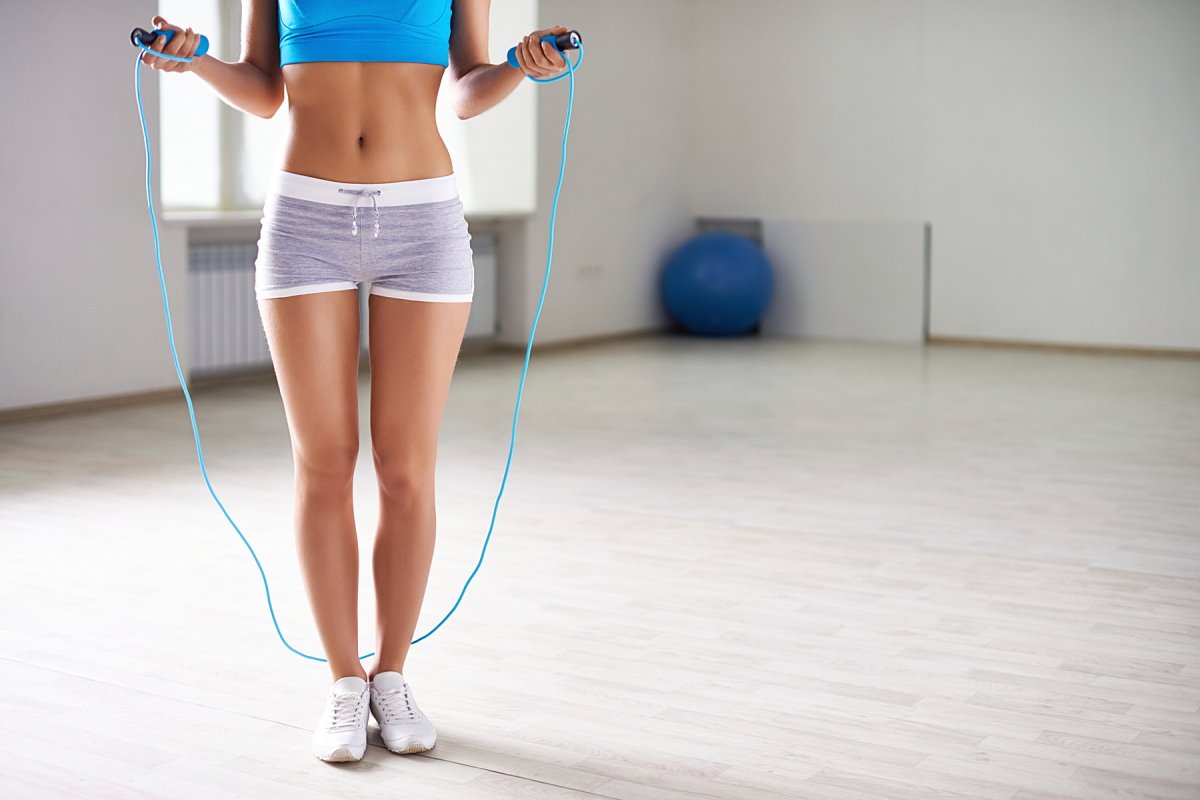 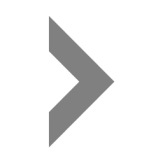 Далее
РОУП СКИППИНГ(СПОРТИВНАЯ СКАКАЛА)
Выбор инвентаря
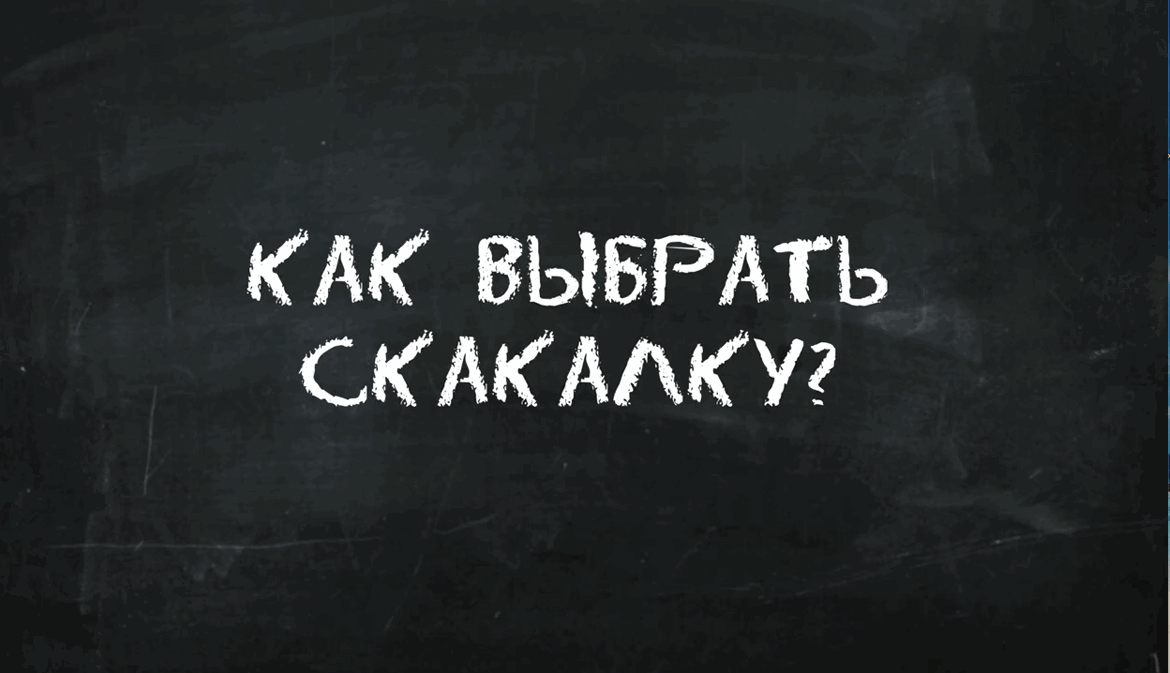 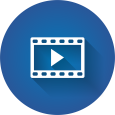 РОУП СКИППИНГ(СПОРТИВНАЯ СКАКАЛА)
КАК ВЫБРАТЬ ДЛИНУ СКАКАЛКИ
Скакалки существуют нескольких видов и сильно отличаются между собой, поэтому сначала нужно выбрать подходящую модель
Встать на середину шнура одной ногой
Вытянуть рукоятки вертикально вверх
Определить на какой высоте они находятся
Существуют три основных размера или уровня длины, каждый из которых дает свой тренировочный эффект и соответствует определенной степени подготовки спортсмена:
До плеча
До верха груди
До низа груди
РОУП СКИППИНГ(СПОРТИВНАЯ СКАКАЛА)
ДЛИНЫ СКАКАЛКИ
Выбор 
инвентаря
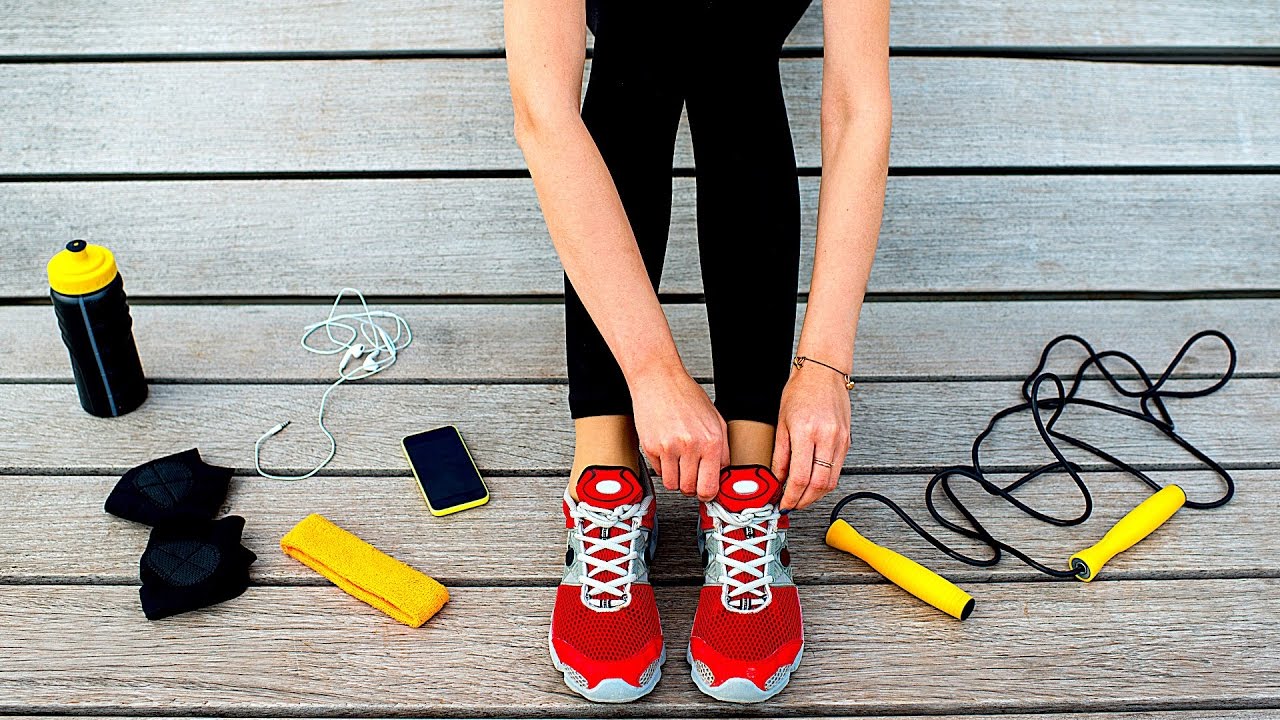 ТАБЛИЦА ДЛИНЫ СКАКАЛКИ ОТ РОСТА СПОРТСМЕНА
РОУП СКИППИНГ(СПОРТИВНАЯ СКАКАЛА)
Выбор 
инвентаря
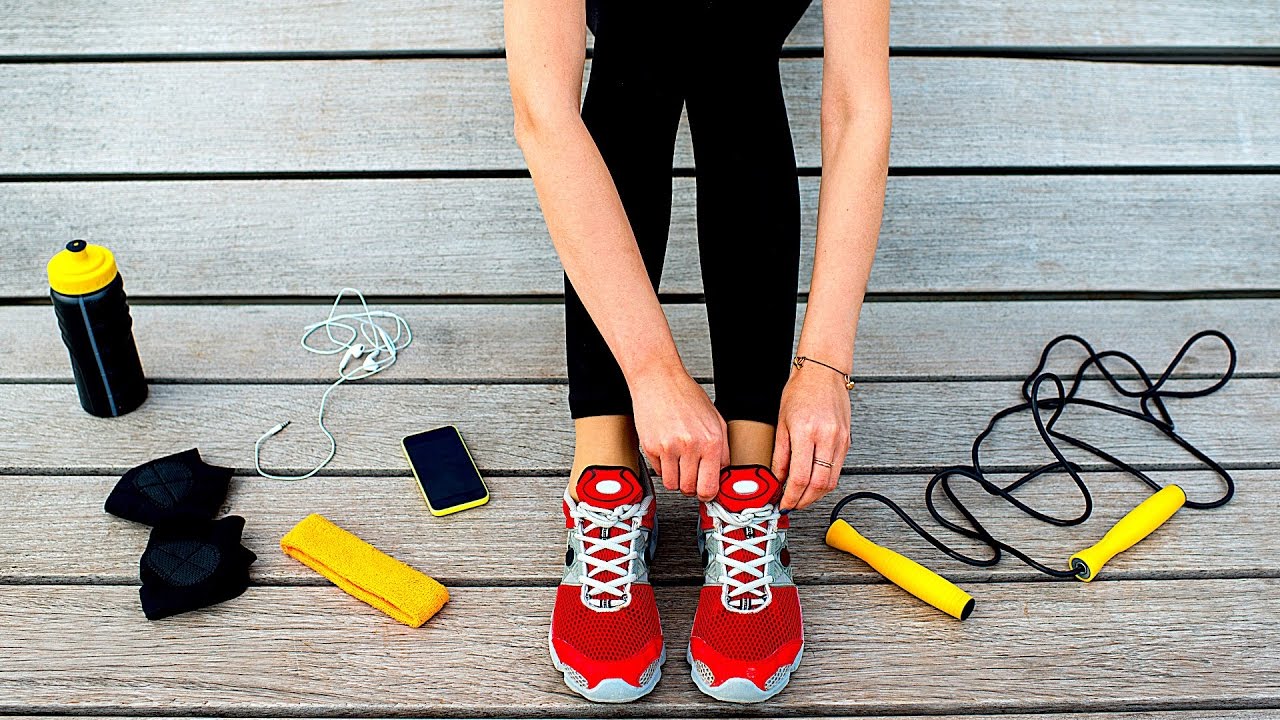 НЕСКОЛЬКО СОВЕТОВ ПО ВЫБОРУ СКАКАЛКИ
РОУП СКИППИНГ(СПОРТИВНАЯ СКАКАЛА)
Выбор 
инвентаря
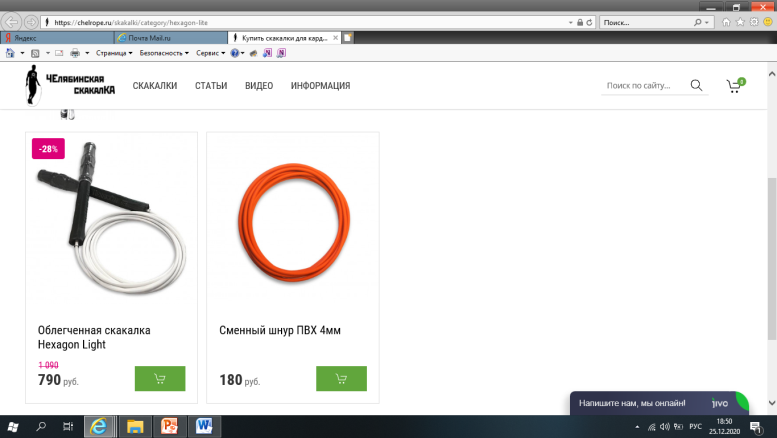 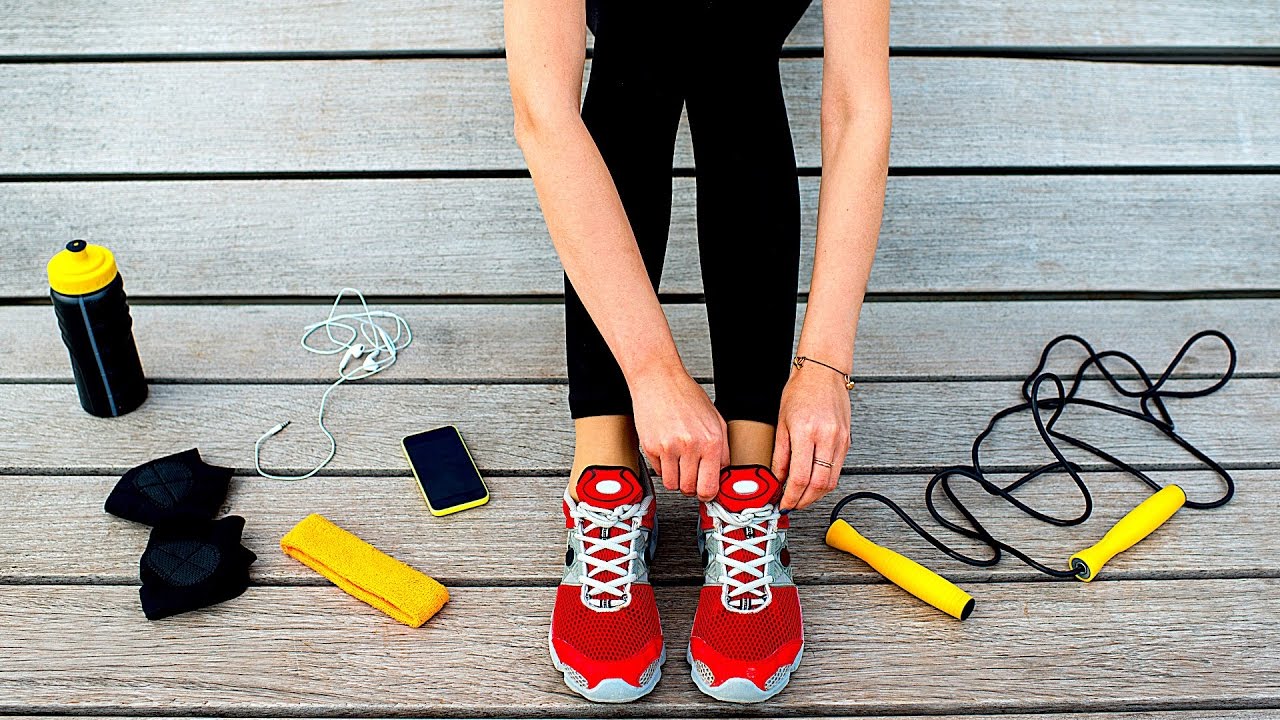 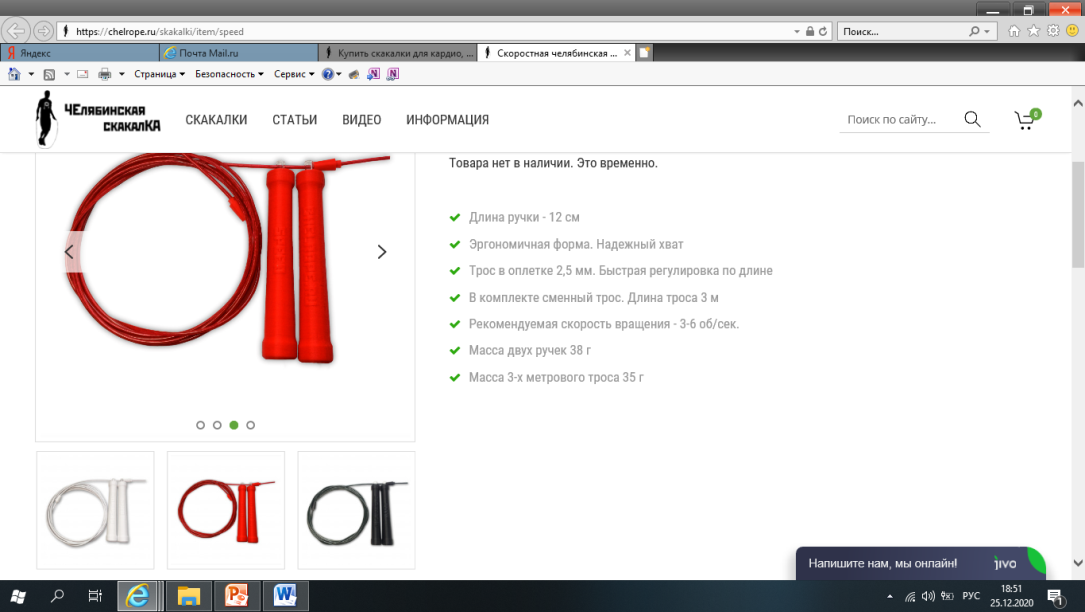 РОУП СКИППИНГ(СПОРТИВНАЯ СКАКАЛА)
Рекомендации по технике безопасности на занятиях роуп скиппингом (спортивной скакалке)
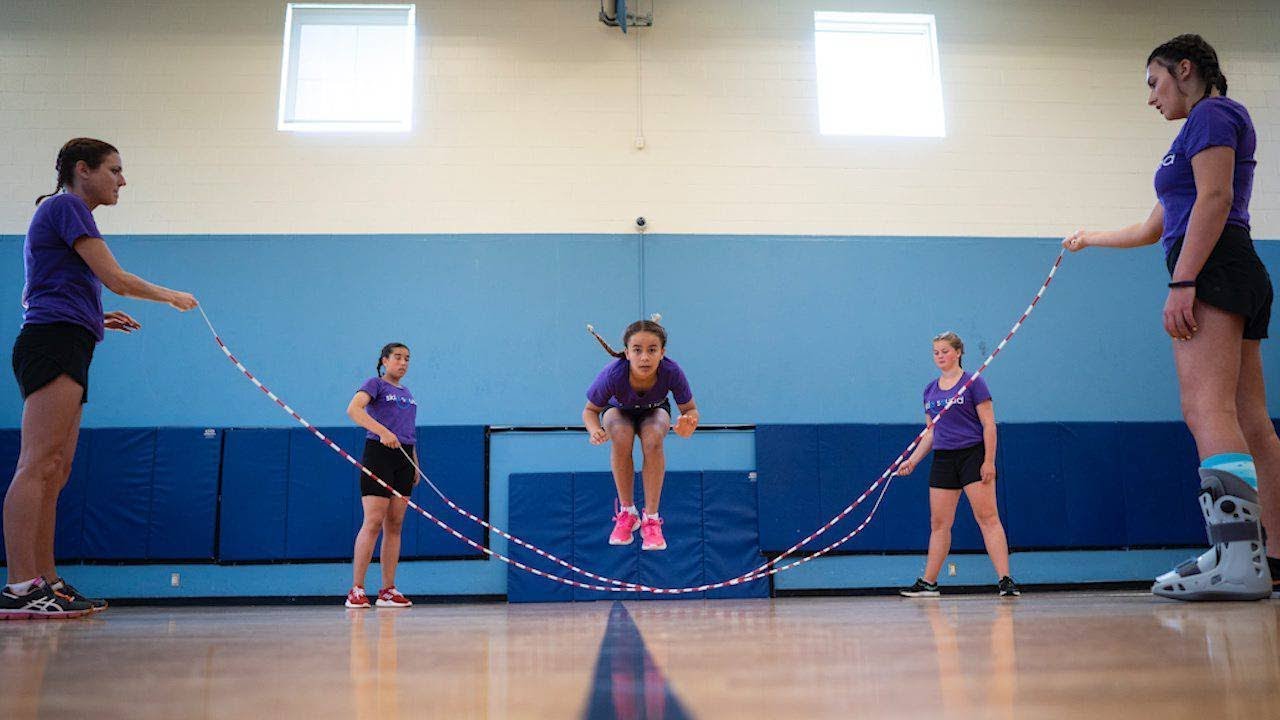 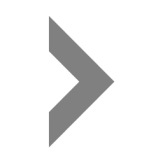 Далее
РОУП СКИППИНГ(СПОРТИВНАЯ СКАКАЛА)
Рекомендации по технике безопасности на занятиях роуп скиппингом (спортивной скакалке)
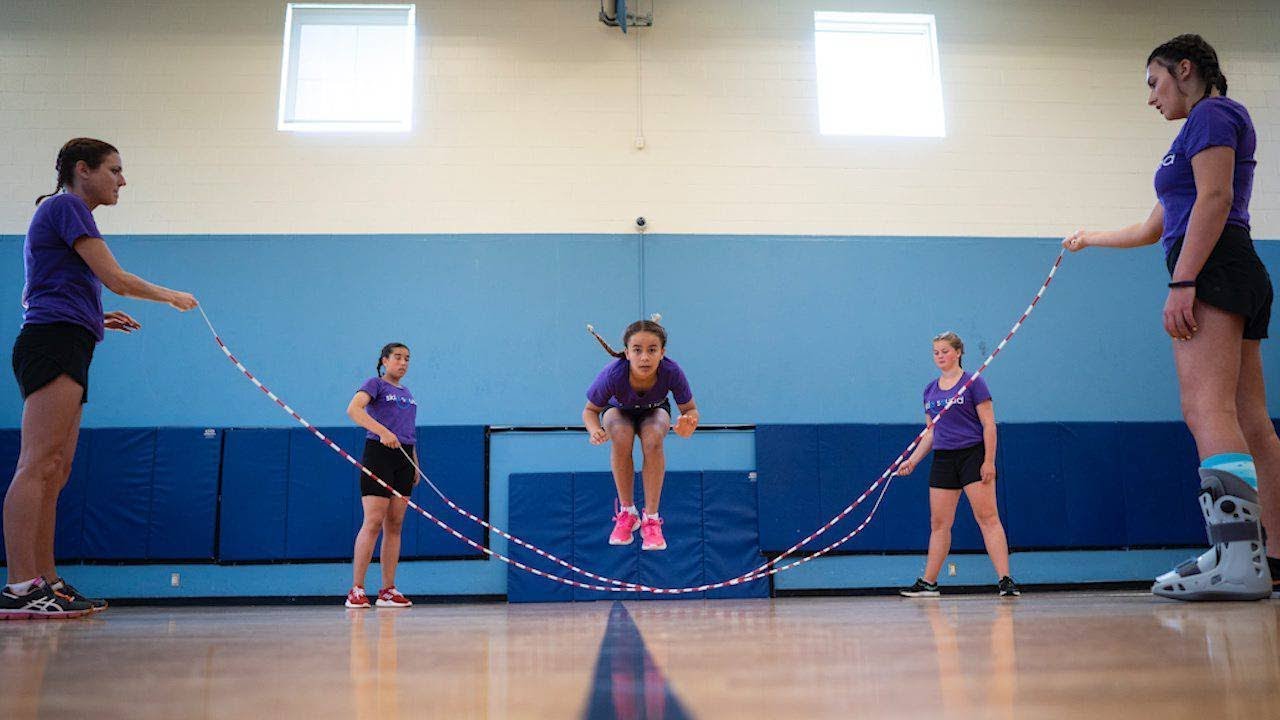 РОУП СКИППИНГ(СПОРТИВНАЯ СКАКАЛА)
Рекомендации по технике безопасности на занятиях роуп скиппингом (спортивной скакалке)
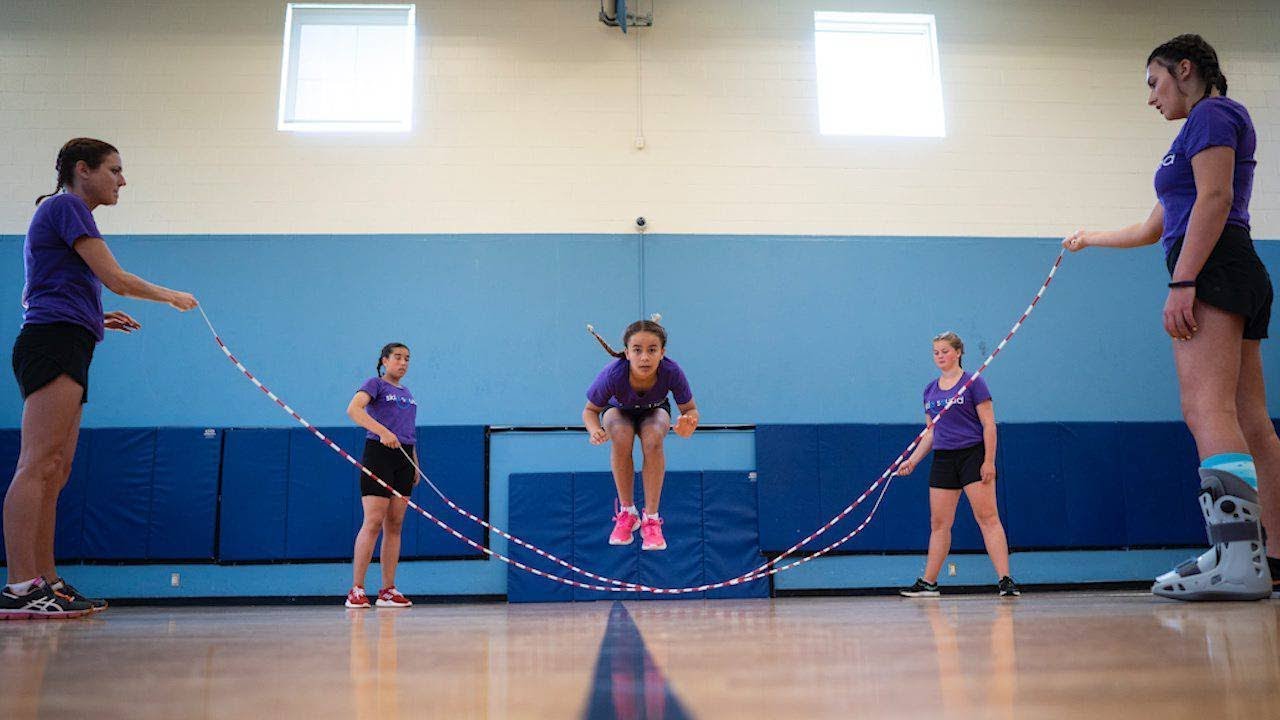 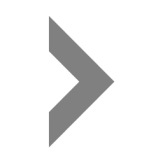 Далее
РОУП СКИППИНГ(СПОРТИВНАЯ СКАКАЛА)
Общие рекомендации при обучение техники выполнения базовых прыжков с одной скакалкой
КАК ПРАВИЛЬНО ПРЫГАТЬ НА СКАКАЛКЕ

-Во время тренировок держите спину прямо, руки прижмите к корпусу (Подпрыгивайте примерно на 2,5 см от пола. Во время подпрыгиваний вращать нужно только кистью, а не всей рукой до локтя.-Высоко подпрыгивать не нужно. Отталкивайтесь полностью всей стопой для равномерной нагрузки на мышцы голеностопа, а приземляйтесь на носочки. Касаться пола пятками нельзя.-Используйте для тренировок кроссовки, чтобы надежно фиксировать стопы.
-Средний пульс не должен превышать 145 ударов в минуту - это аналогично значению метаболического эквивалента при скорости бега в 12 км/час. 
-Правильная положение: локти прижаты к телу, ладони смотрят вперед, руки немного ниже талии на расстоянии примерно 25-30 см от тела.
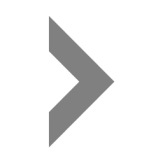 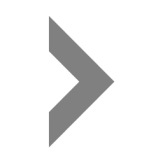 Далее
Далее
РОУП СКИППИНГ(СПОРТИВНАЯ СКАКАЛА)
Алгоритм обучения прыжкам на одиночной сакалке
Общие рекомендации при обучение техники выполнения базовых прыжков с одной скакалкой
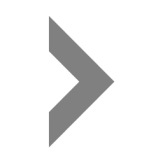 Далее
РОУП СКИППИНГ(СПОРТИВНАЯ СКАКАЛА)
ДЕВЯТЬ ХИТРОСТЕЙ В ТРЕНИРОВКАХ С ДЕТЬМИ
Общие рекомендации при обучение техники выполнения базовых прыжков с одной скакалкой
РОУП СКИППИНГ(СПОРТИВНАЯ СКАКАЛА)
Обучение техники выполнения скоростных дисциплин (спринт, двойные)и подводящих дисциплин начинающего уровня на примере технических заданий этапов онлайн турнира «JUMP ROPE START»
Спринтhttps://yadi.sk/i/cdIkQId6gVM3gg
Планка, открый/крест - https://yadi.sk/d/Q3qpMgJ9kVrnDA
Двойные https://yadi.sk/d/2spnFrv4KPFjRA 

Презентация турнира https://drive.google.com/folderview?id=16PsrZOyySdAb-JzrNdcHB093Nq5lmpw5
Обучение техники выполнения базовых элементам роуп скиппинга
РОУП СКИППИНГ(СПОРТИВНАЯ СКАКАЛА)
Блок из пяти базовых тренировок позволит изучить простые элементы роуп скиппинга. Для тренировки тебе потребуется немного свободного пространства и скакалка.
Презентации для игры «TWENTY» по двум группам базовых элементов.
https://yadi.sk/d/636nxStOf55icQ
РОУП СКИППИНГ(СПОРТИВНАЯ СКАКАЛА)
Применение базовых прыжков на уроках физической культуры
-РАЗМИНКА  -ОФП  -ИГРЫ

ПРИМЕНЕНИЕ БАЗОВЫХ ПРЫЖКОВ НА УРОКАХ ФИЗИЧЕСКОЙ КУЛЬТУРЫ 
















https://drive.google.com/file/d/17hC7uWXEOc9CLWAponmSTLu_eBzFuq7w/view?usp=sharing
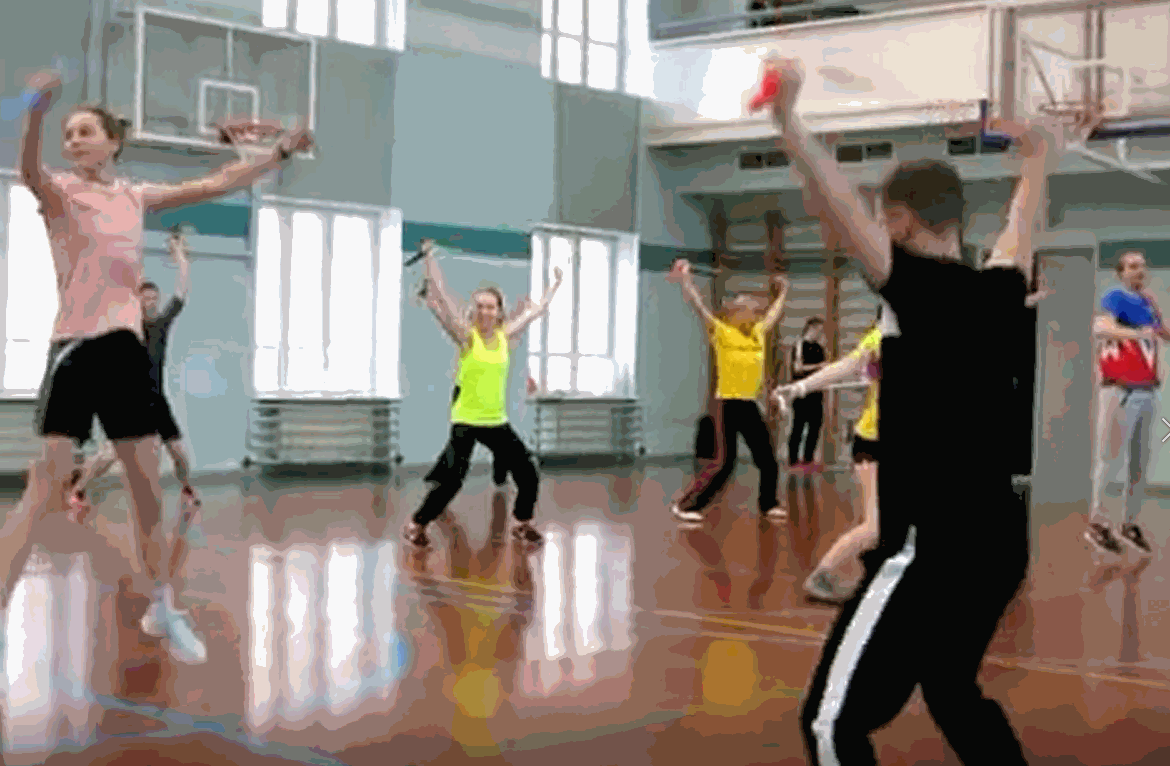 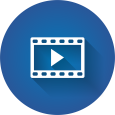 РОУП СКИППИНГ(СПОРТИВНАЯ СКАКАЛА)
Методика построения программ по роуп скиппИнгу для секций дополнительного образования
Ознакомление с примерной программой по роуп скиппигу для секций дополнительного образования и внеурочной деятельности
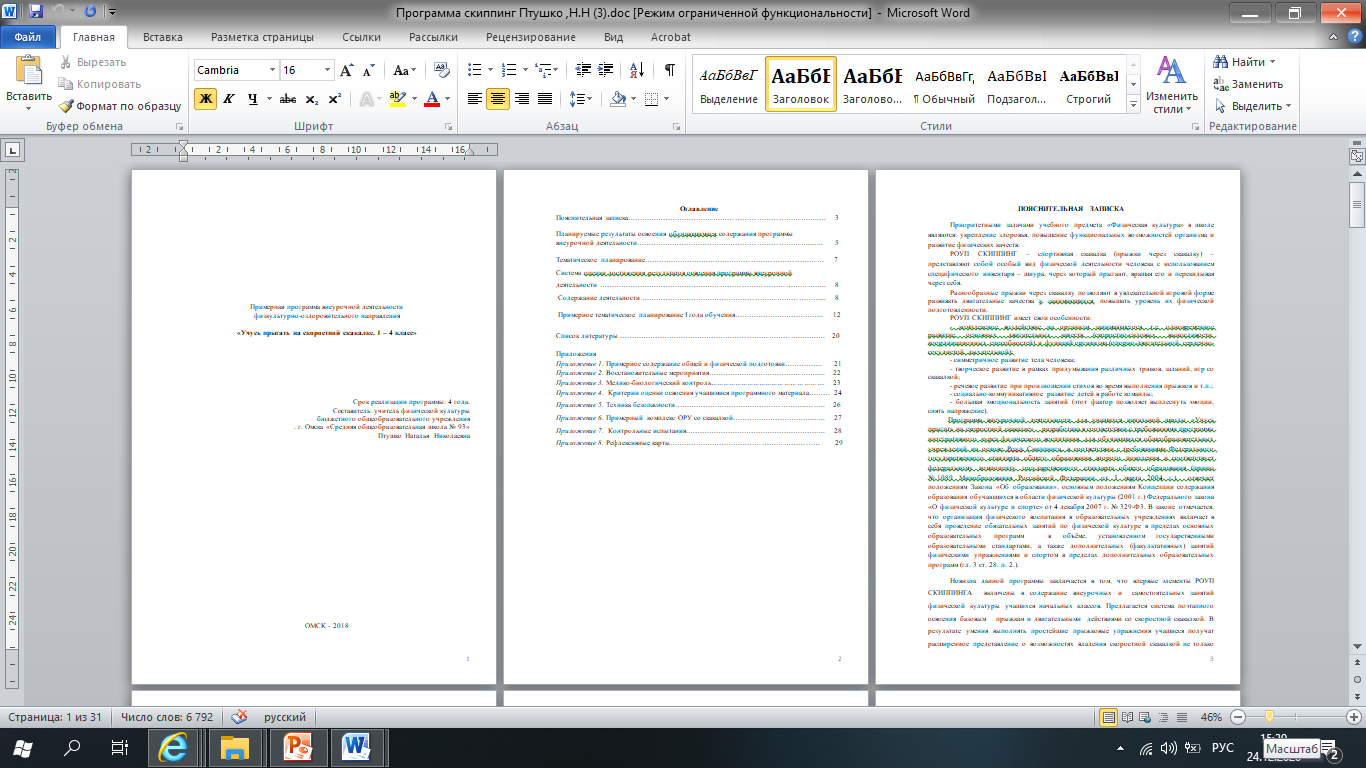 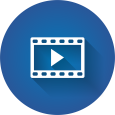 РОУП СКИППИНГ(СПОРТИВНАЯ СКАКАЛА)
Организация соревнований
-ПРИМЕР ПОЛОЖЕНИЙ
-СУДЕЙСТВО СКОРОСТНЫХ ДИСЦИПЛИН           
-ВИДЕО С СОРЕВНОВАНИЙ
РОУП СКИППИНГ(СПОРТИВНАЯ СКАКАЛА)
-ПРИМЕР ПОЛОЖЕНИЙ
Организация соревнований
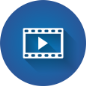 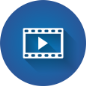 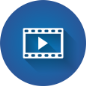 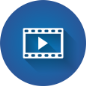 РОУП СКИППИНГ(СПОРТИВНАЯ СКАКАЛА)
СУДЕЙСКИ СПРАВОЧНИК ПО ИНДИВИДУАЛЬНЫМ ДИЦИПЛИНАМ В НОМИНАЦИЯХ «СКОРОСТЬ», «ВЫНОСЛИВОСТЬ», «СИЛА»
ОБЩИЕ ПОЛОЖЕНИЯ
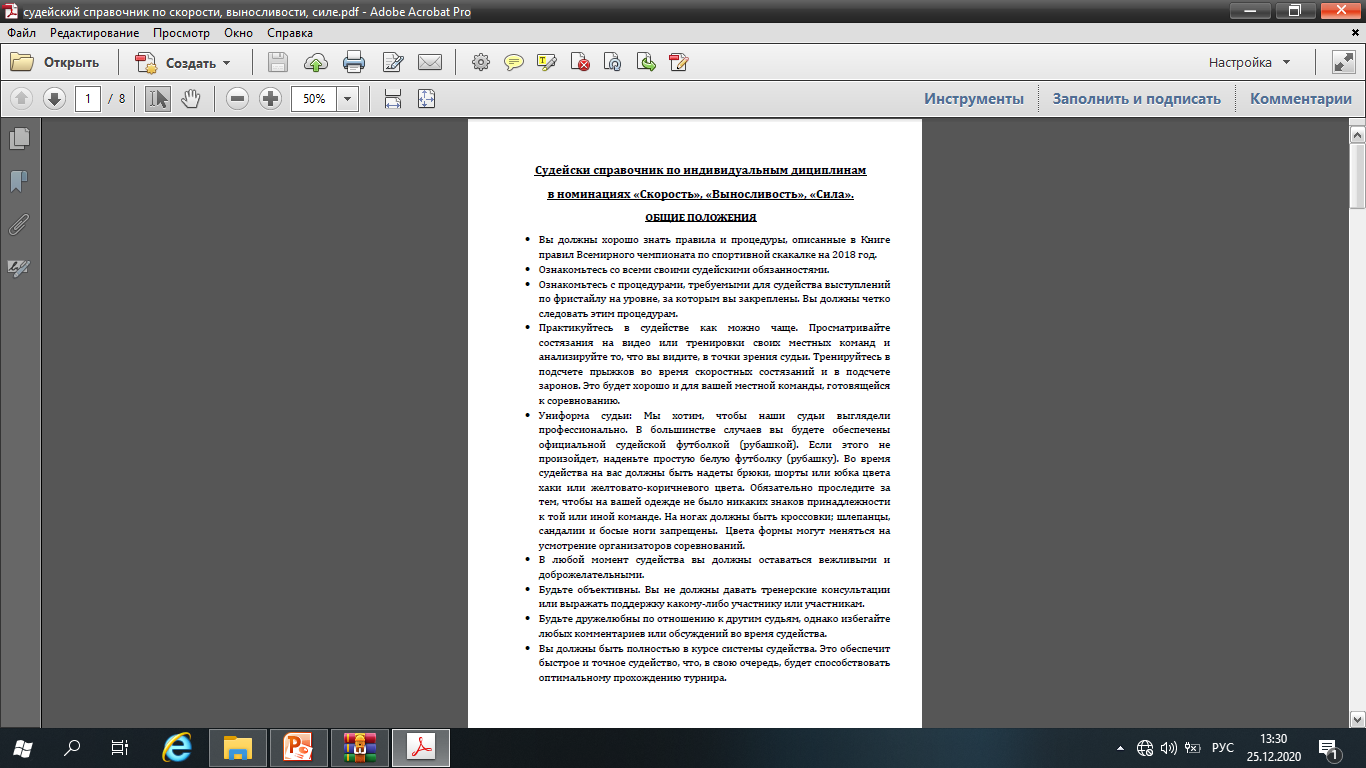 Организация соревнований
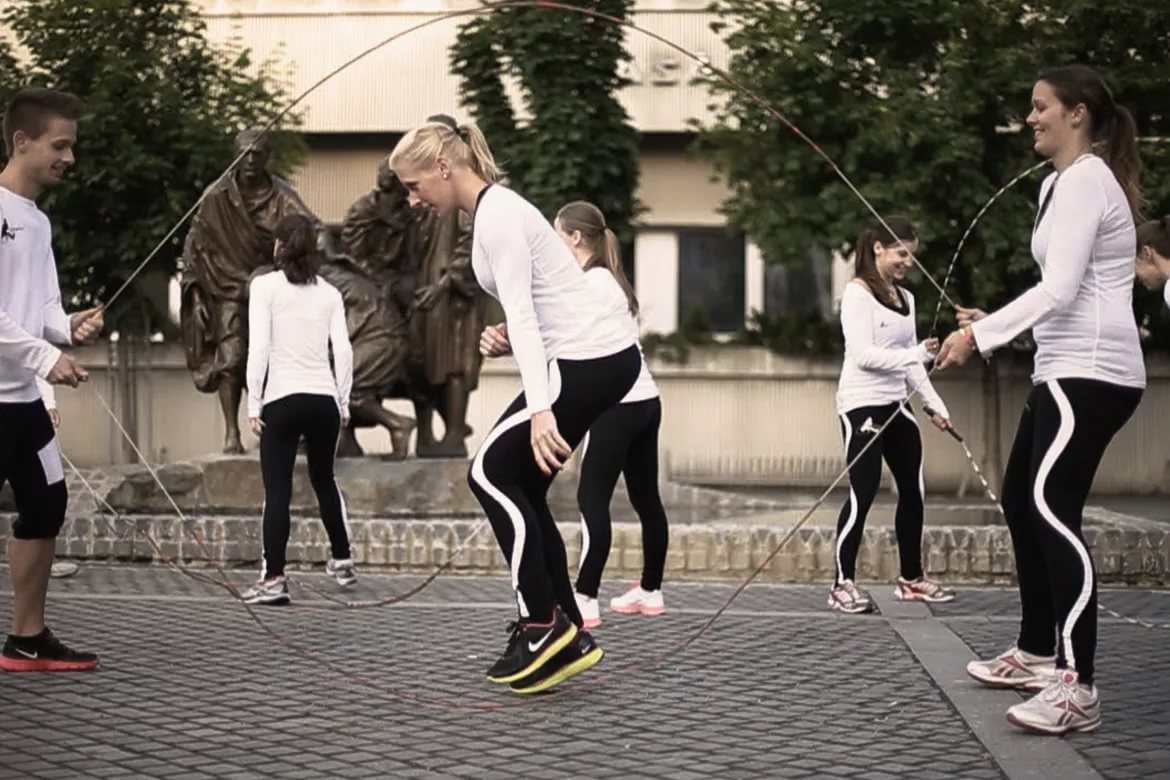 РОУП СКИППИНГ(СПОРТИВНАЯ СКАКАЛА)
Организация соревнований
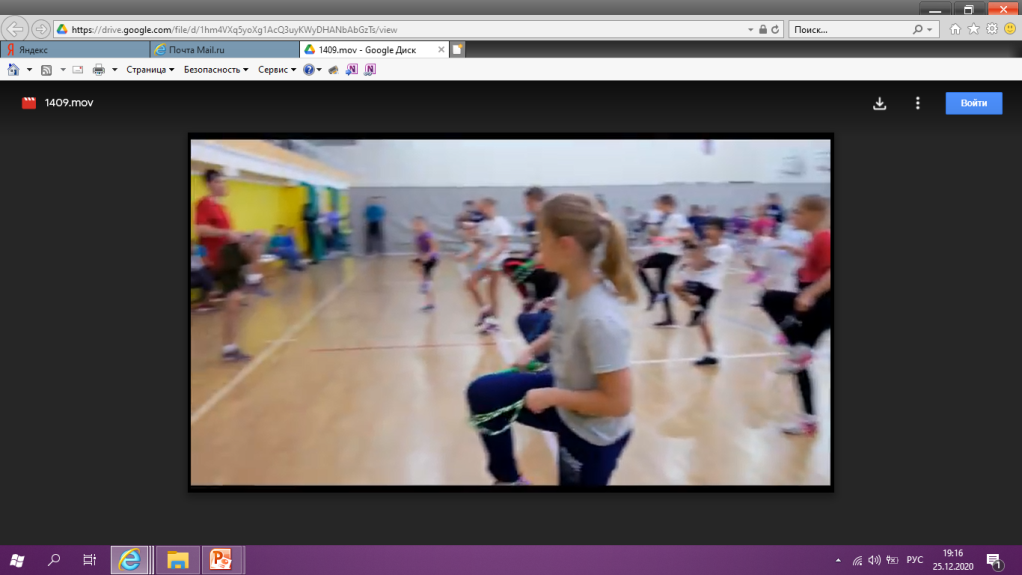 -
1 ЧЕМПИОНАТ Москвы 







2 ЧЕМПИОНАТ России









3  ЧЕМПИОНАТ МИРА
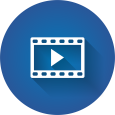 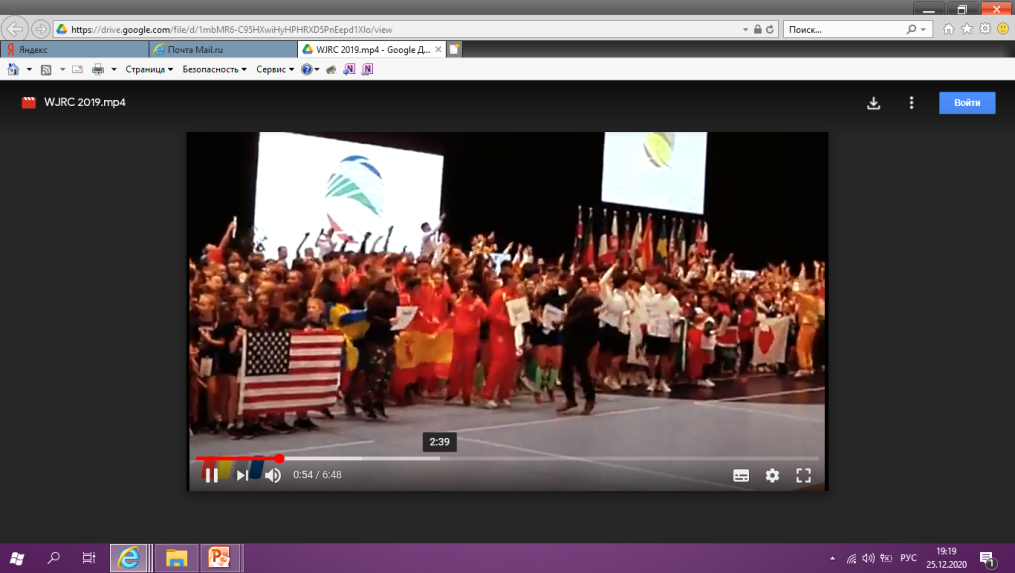 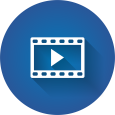 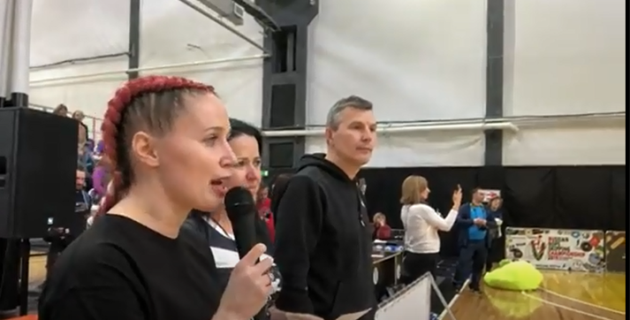 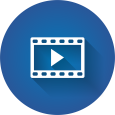